Учимся писать сочинение – рассуждение на тему: Что значит «Без ученья  нет уменья»?
(Программа развивающего обучения  Л.В. Занкова 3 класс.)
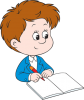 Презентацию составила: учитель начальных классов МОУ «СОШ №34» г.Саратова 
Ежова Наталья Александровна
2014 г.
Прочитайте рассказ.
Не захотел Ваня уроки учить и стал спрашивать маму:
- Кем был мой дедушка?
- Землекопом, землю лопатой копал, кайлом*  долбил.
- А в школе он учился?
Нет, он был неграмотный, ни читать, ни писать не умел, но дело своё знал хорошо, канавы да колодцы рыл.
А у него был папа?
Был, прадед твой.
Кем он был?
Хлеборобом.
А в школе он учился?
- Нет, он был неграмотный, ни читать, ни писать не умел, но работал до последних сил, хлеб серпом жал – с голоду умер.
- Я тоже не буду учиться – решил Ваня, - писать и читать я умею, четыре действия арифметики знаю.
Дедушка и того не знал, а работать умел хорошо. Нынче с голоду не умирают, в землянках не живут. Не хочу учиться, хочу трудиться.
Увидел Ваня: самолёт в небе летит, и сразу решил, кем быть. Пришёл Ваня на аэродром.
- Я хочу быть лётчиком, дайте мне самолёт.
Выбирай, какой тебе, садись и лети.
Забрался Ваня в кабину, руль крутит – мотор не шумит, самолёт не летит. Самолётом надо уметь управлять, а Ваня не умеет.
Лётчиком быть – долго учиться надо, - сказал Ване лётчик и велел уходить с аэродрома.
Мой дедушка не учился, а работать умел хорошо. 
Я не хочу учиться, хочу трудиться. Лётчики – люди учёные, пойду в машинисты. Пришёл Ваня в паровозное депо.
Я хочу быть машинистом, дайте мне паровоз.
Паровоз машиниста ждёт, садись и поезжай.
Поднялся Ваня на паровоз, заставляет его ехать, а паровоз Ваню не слушается, с места не трогается.
Паровозом надо уметь управлять, а Ваня не умеет.
Машинистом быть – долго учиться надо, - сказал Ване машинист и велел уходить с паровоза.
- Мой дедушка не учился, а работать умел хорошо. Я не хочу учиться, хочу трудиться. Машинисты – люди учёные, пойду как дед в землекопы. Лопатой я работать умею.
Пришёл Ваня на строительство канала.
Я хочу быть землекопом, дайте мне лопату.
Лопатой канал за всю жизнь не пророешь; нынче землекопы инженерами стали, на самоходных экскаваторах работают.
Видит Ваня, поднял экскаватор железную лапу, шагнул вперёд, зачерпнул ковшом столько земли, что целую гору насыпал.
— С экскаватором я не справлюсь, — признался Ваня.
— Землекопом быть — долго учиться надо,— сказал Ване экскаваторщик и велел уходить с канала.
Ничего не ответил Ваня, а про себя подумал: «Землекопы стали учёные, пойду в хлеборобы».
Взял Ваня дедушкин серп и пошёл в колхоз. В поле идёт комбайн, сам жнёт пшеницу и сам молотит, солому выбрасывает, а зерно ссыпает в грузовик.
Жнецы нынче комбайнерами стали, комбайнами управляют, пахари на трактористов выучились, крестьяне в агрономы пошли. А Ваня ничему не научился и ничего делать не умеет, только мешает всем.
Стыдно стало Ване своей неучености, спрятал он серп, скорее возвратился домой и принялся учить уроки.
Без ученья нет уменья. Хочешь трудиться — надо учиться. Учение — всем делам начало.
А как ты понимаешь пословицу « Без ученья нет уменья»? Начни своё рассуждение со слов: Я думаю, что пословица права, потому что…
Использование интернет ресурсов:
 http://blog-ychitel.ru/detskie-rasskazy-stixotvoreniya/bez-uchenja-net-umenja-prodolzhenie.html 

http://animo2.ucoz.ru/photo/animacii_malogo_razmera/animacii_ko_dnju_uchitelja/56
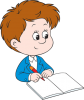